Part-of-Speech Tagging & Parsing
Chloé Kiddon

(slides adapted and/or stolen outright from Andrew McCallum, Christopher Manning, and Julia Hockenmaier)
Announcements
We do have a Hadoop cluster!
It’s offsite. I need to know all groups who want it!

You all have accounts for MySQL on the cubist machine (cubist.cs.washington.edu)
Your folder is /projects/instr/cse454/a-f


I’ll have a better email out this afternoon I hope

Grading HW1 should be finished by next week.
Timely warning
POS tagging and parsing are two large topics in NLP
Usually covered in 2-4 lectures


We have an hour and twenty minutes. 
Part-of-speech tagging
Often want to know what part of speech (POS) or word class (noun,verb,…) should be assigned to words in a piece of text

Part-of-speech tagging assigns POS labels to words

		     JJ          JJ    NNS   VBP       RB
       Colorless green ideas sleep furiously.
[Speaker Notes: Second line first. Why?]
Why do we care?
Parsing (come to later)

Speech synthesis
INsult or inSULT, overFLOW or OVERflow, 
	REad or reAD

Information extraction: entities, relations
Romeo loves Juliet vs. lost loves found again

Machine translation
Penn Treebank Tagset
1.	CC	Coordinating conjunction
	2.	CD	Cardinal number
	3.	DT	Determiner
	4.	EX	Existential there
	5.	FW	Foreign word
	6.	IN	Preposition or subordinating
			 conjunction
	7.	JJ	Adjective
	8.	JJR	Adjective, comparative
	9.	JJS	Adjective, superlative
	10.	LS	List item marker
	11.	MD	Modal
	12.	NN	Noun, singular or mass
	13.	NNS	Noun, plural
	14.	NP	Proper noun, singular
	15.	NPS	Proper noun, plural
	16.	PDT	Predeterminer
	17.	POS	Possessive ending
	18.	PP	Personal pronoun
	19.	PP$	Possessive pronoun
	20.	RB	Adverb
	21.	RBR	Adverb, comparative
	22.	RBS	Adverb, superlative
	23.	RP	Particle
	24.	SYM	Symbol
	25.	TO	to
	26.	UH	Interjection
	27.	VB	Verb, base form
	28.	VBD	Verb, past tense
	29.	VBG	Verb, gerund or
			 present participle
	30.	VBN	Verb, past participle
	31.	VBP	Verb, non-3rd person 
			 singular present
	32.	VBZ	Verb, 3rd person 
			 singular present
	33.	WDT	Wh-determiner
	34.	WP	Wh-pronoun
	35.	WP$	Possessive wh-pronoun
	36.	WRB	Wh-adverb
[Speaker Notes: 1992]
Ambiguity
Buffalo buffalo buffalo.
[Speaker Notes: What makes this task hard?

THE buffalo FROM Buffalo WHO ARE buffaloed BY buffalo FROM Buffalo ALSO buffalo THE buffalo FROM Buffalo.]
How many words are ambiguous?
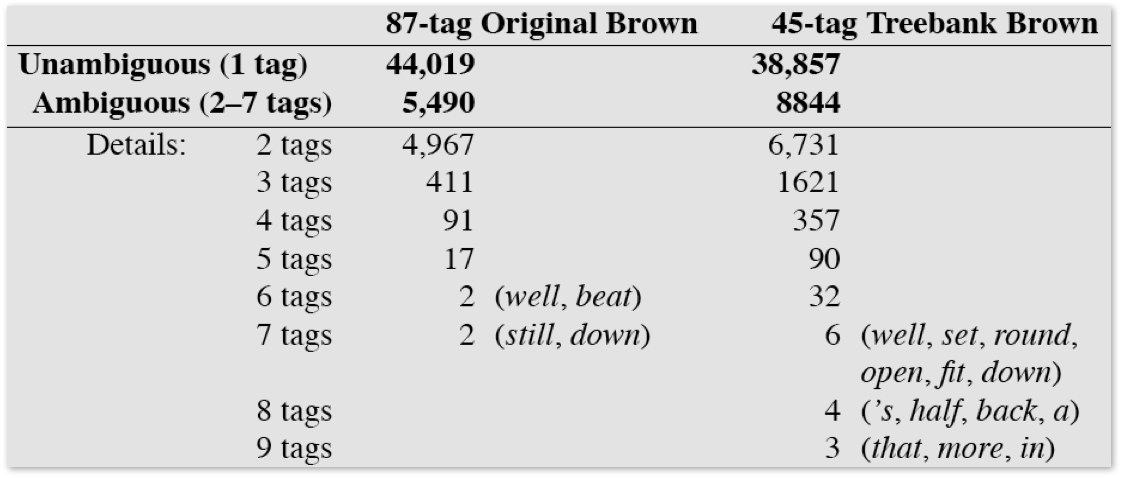 Hockenmaier
[Speaker Notes: These are just the tags words appeared with in the corpus. There may be unseen word/tag combinations.
The main problem in the task of part of speech tagging is how to differentiate between the tags for ambiguous words]
Naïve approach!
Pick the most common tag for the word







91% success rate!
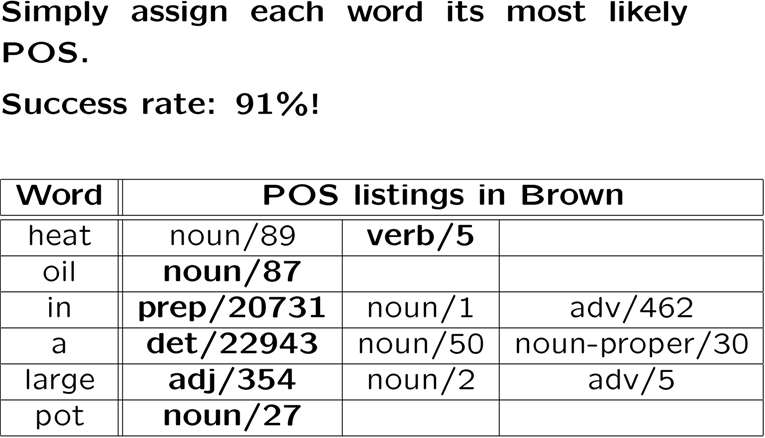 Andrew McCallum
We have more information
We are not just tagging words, we are tagging sequences of words

   For a sequence of words W:
W = w1w2w3…wn

   We are looking for a sequence of tags T: 
T = t1 t2 t3 … tn

    where P(T|W) is maximized
Andrew McCallum
In an ideal world…
Find all instances of a sequence in the dataset and pick the most common sequence of tags

Count(“heat oil in a large pot”) = 0 ????
Uhh…

Spare data problem
Most sequences will never occur, or will occur too few times for good predictions
Bayes’ Rule
To find P(T|W), use Bayes’ Rule:
 



We can maximize P(T|W) by maximizing 
      P(W|T)*P(T)
Andrew McCallum
[Speaker Notes: ? What is Bayes rule?
P(W) won’t change. Words don’t change.]
Finding P(T)
Generally,






Usually not feasible to accurately estimate more than tag bigrams (possibly trigrams)
[Speaker Notes: In some way (supervised or unsupervised, we are going to need to learn these probabilities.]
Markov assumption
Assume that the probability of a tag only depends on the tag that came directly before it


Then,
Only need to count tag bigrams.
Putting it all together
We can similarly assume


So:


And the final equation becomes:
.02
.3
.3
.7
.47
.6
Det
Adj
Noun
Verb
.51
.1
P(w|Det)
P(w|Adj)
P(w|Noun)
a
.4
good
.02
price
.001
the
.4
low
.04
deal
.0001
Process as an HMM
Start in an initial state t0 with probability π(t0)
Move from state ti to tj with transition probability a(tj|ti)
In state ti, emit symbol wk with emission probability b(wk|ti)
Three Questions for HMMs
Evaluation – Given a sequence of words       W = w1w2w3…wn and an HMM model Θ, what is P(W|Θ)

Decoding – Given a sequence of words W and an HMM model Θ, find the most probable parse T = t1 t2 t3 … tn

Learning – Given a tagged (or untagged) dataset, find the HMM Θ that maximizes the data
[Speaker Notes: ? Remember the three questions]
Three Questions for HMMs
Evaluation – Given a sequence of words       W = w1w2w3…wn and an HMM model Θ, what is P(W|Θ)

Tagging – Given a sequence of words W and an HMM model Θ, find the most probable parse T = t1 t2 t3 … tn

Learning – Given a tagged (or untagged) dataset, find the HMM Θ that maximizes the data
[Speaker Notes: ? Remember the three questions]
Tagging
Need to find the most likely tag sequence given a sequence of words
maximizes  P(W|T)*P(T) and thus P(T|W)

Use Viterbi!
Trellis
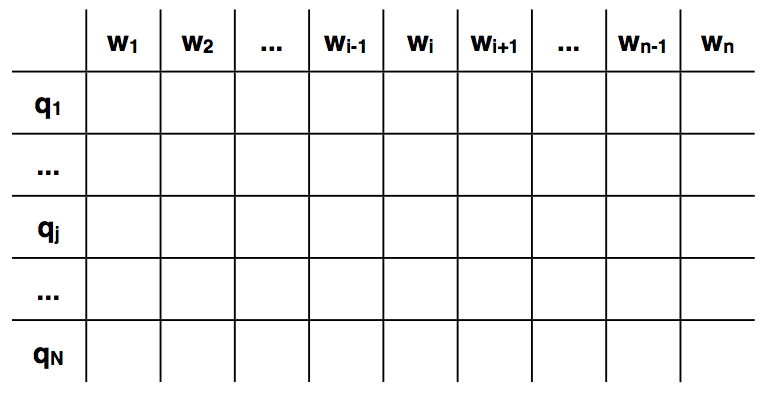 Evaluation Task:

P(w1,w2,…,wi) given in tj at time i
t1
Decoding Task:

max P(w1,w2,…,wi) given in tj at time i
Decoding Task:
tags
tj
tN
time steps
[Speaker Notes: At every one of the n time steps (=words), the HMM can be in one of N states (=tags)]
Trellis
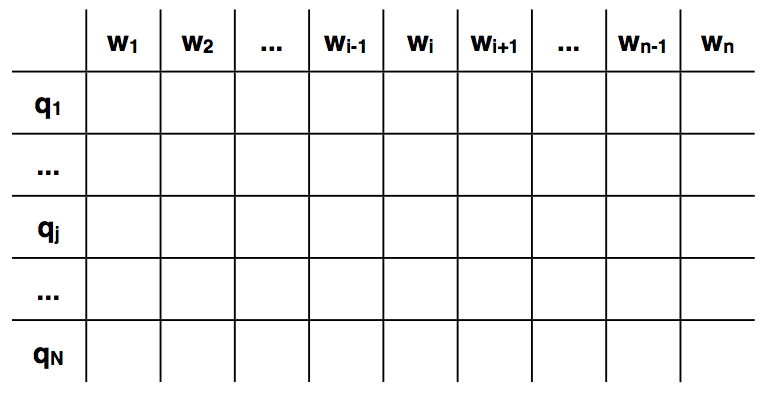 Evaluation Task:

P(w1,w2,…,wi) given in tj at time i
t1
Decoding Task:

max log P(w1,w2,…,wi) given in tj at time i
tags
tj
tN
time steps
[Speaker Notes: At every one of the n time steps (=words), the HMM can be in one of N states (=tags)]
Tagging initialization
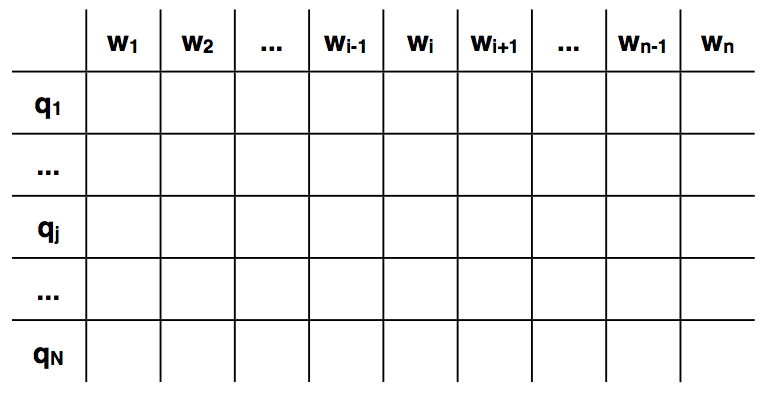 t1
tags
= log P(w1|tj) + log P(tj)
tj
tN
time steps
[Speaker Notes: At every one of the n time steps (=words), the HMM can be in one of N states (=tags)]
Tagging recursive step
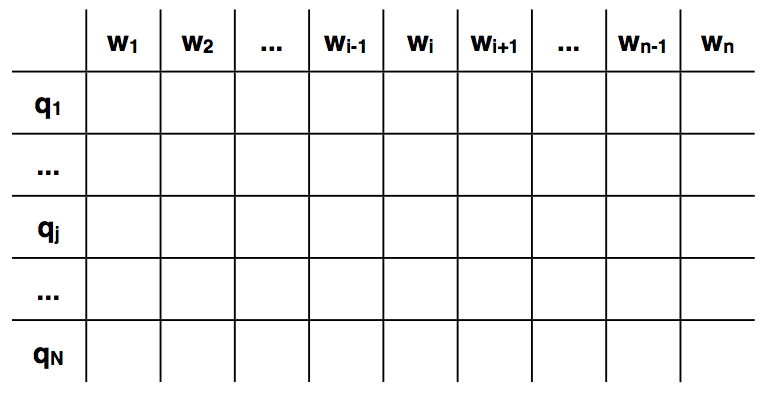 t1
tags
tj
tN
time steps
[Speaker Notes: At every one of the n time steps (=words), the HMM can be in one of N states (=tags)]
Tagging recursive step
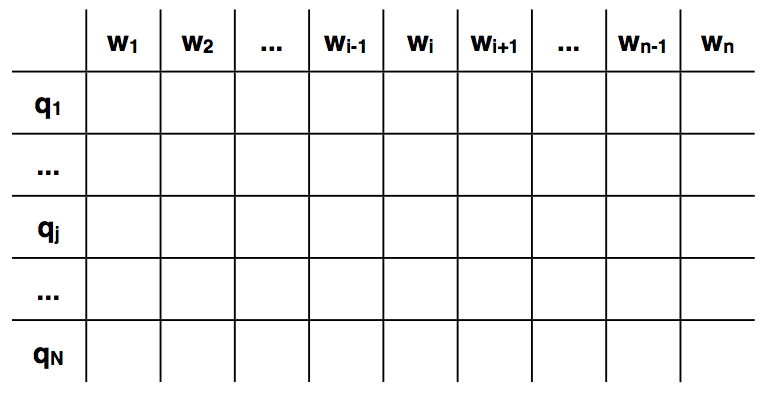 t1
tags
tj
tN
time steps
[Speaker Notes: At every one of the n time steps (=words), the HMM can be in one of N states (=tags)]
Pick best trellis cell for last word
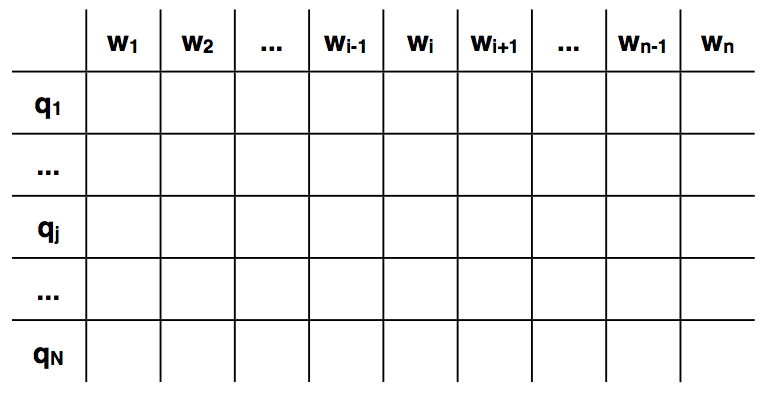 t1
tags
tj
tN
time steps
[Speaker Notes: At every one of the n time steps (=words), the HMM can be in one of N states (=tags)]
Use back pointers to pick best sequence
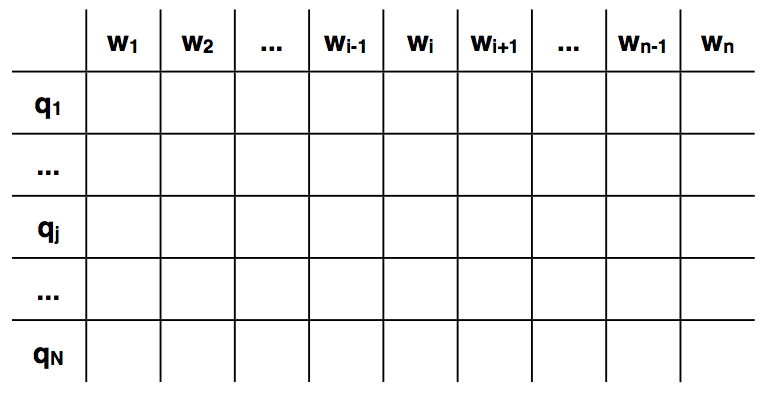 t1
tags
tj
tN
time steps
[Speaker Notes: At every one of the n time steps (=words), the HMM can be in one of N states (=tags)]
Learning a POS-tagging HMM
Estimate the parameters in the model using counts






With smoothing, this model can get 95-96% correct tagging
[Speaker Notes: With models of 40-80 tags]
Problem with supervised learning
Requires a large hand-labeled corpus
Doesn’t scale to new languages
Expensive to produce
Doesn’t scale to new domains

Instead, apply unsupervised learning with Expectation Maximization (EM)
Expectation step: calculate probability of all sequences using set of parameters
Maximization step: re-estimate parameters using results from E-step
[Speaker Notes: ? reasons
Expensive to produce in both time and money. Unless get undergrads to do the tagging.
Compute the forward and backward probabilities for given model parameters and our observations
With EM, you need to know your tagset beforehand]
Lots of other techniques!
Trigram models (more common)
Text normalization
Error-based transformation learning
   (“Brill learning”)
Rule-based system
Calculate initial states: proper noun detection, tagged corpus
Acquire transformation rules
Change VB to NN when prev word was adjective
The long race finally ended
Minimally supervised learning
Unlabeled data but have a dictionary
Seems like POS-tagging is solved
Penn Treebank POS-tagging accuracy ≈ human ceiling
Human agreement 97%

In other languages, not so much
[Speaker Notes: Interannotator agreement
Other languages with more complex morphology need much larger tagsets for tagging to be useful, and will contain many more distinct word forms in corpora of the same size]
So now we are HMM Masters
We can use HMMs to…
Tag words in a sentence with their parts of speech
Extract entities and other information from a sentence

Can we use them to determine syntactic categories?
Syntax
Refers to the study of the way words are arranged together, and the relationship between them.

Prescriptive vs. Descriptive

Goal of syntax is to model the knowledge of that people unconsciously have about the grammar of their native language

Parsing extracts the syntax from a sentence
[Speaker Notes: ? Pres vs desc?
That was an epic fail
Cs getting too mainstream ? Star trek intro: to boldly go where no man has gone before.
A precise way to define and describe the structure of sentences.]
Parsing applications
High-precision Question-Answering systems

Named Entity Recognition (NER) and information extraction

Opinion extraction in product reviews

Improved interaction during computer applications/games
[Speaker Notes: Fill in examples]
Basic English sentence structure
Ike
cake
eats
Noun
(subject)
Noun
(object)
Verb
(head)
Hockenmaier
Can we build an HMM?
Noun
(subject)
Verb
(head)
Noun
(object)
Ike, dogs, …
eat, sleep, …
cake, science, …
Hockenmaier
Words take arguments
I eat cake.		
				I sleep cake.				
				I give you cake. 	
				I give cake.         	Hmm…
				I eat you cake???	
Subcategorization
Intransitive verbs: take only a subject
Transitive verbs: take a subject and an object
Ditransitive verbs:  take a subject, object, and indirect object
Selectional preferences
The object of eat should be edible
Hockenmaier
A better model
Transitive Verb
(head)
Noun
(subject)
Noun
(object)
eat, like, …
Intransitive Verb
(head)
Ike, dogs, …
cake, science, …
sleep, run, …
Hockenmaier
Language has recursive properties
Coronel Mustard killed Mrs. Peacock
*
Coronel Mustard killed Mrs. Peacock in the library
*
Coronel Mustard killed Mrs. Peacock in the library with the candlestick
*

Coronel Mustard killed Mrs. Peacock in the library with the candlestick at midnight
Noun
Preposition
HMMs can’t generate hierarchical structure
Coronel Mustard killed Mrs. Peacock in the library with the candlestick at midnight.

Does Mustard have the candlestick?
Or is the candlestick just sitting in the library?

Memoryless
Can’t make long range decisions about attachments
Need a better model
Words work in groups
Constituents – words or groupings of words that function as single units
Noun phrases (NPs)
The computer science class
Peter, Paul, and Mary
PAC10 Schools, such as UW,
He
The reason I was late
[Speaker Notes: ? How can you tell that something is a noun phrase]
Words work in groups
Constituents – words or groupings of words that function as single units
Noun phrases (NPs)
The computer science class listened …
Peter, Paul, and Mary sing …
PAC10 Schools, such as UW, dominate …
He juggled …
The reason I was late was …
*the listened
*such sing
*late was
NPs can appear before a verb.
Many different constituents
S - simple declarative clause
SBAR - Clause introduced by a (possibly empty) subordinating conjunction
SBARQ - Direct question introduced by a wh-word or a wh-phrase
SINV - Inverted declarative sentence
SQ - Inverted yes/no question, or main clause of a wh-question
ADJP - Adjective Phrase.
ADVP - Adverb Phrase.
CONJP - Conjunction Phrase.
FRAG - Fragment.
INTJ - Interjection. 
LST - List marker. 
NAC - Not a Constituent; used to show the scope of certain prenominal modifiers within an NP.
NP - Noun Phrase.
NX - Used within certain complex NPs to mark the head of the NP. Corresponds very roughly to N-bar level but used quite differently.
PP - Prepositional Phrase.
PRN - Parenthetical.
PRT - Particle. 
QP - Quantifier Phrase (i.e. complex measure/amount phrase); used within NP.
RRC - Reduced Relative Clause.
UCP - Unlike Coordinated Phrase.
VP - Vereb Phrase.
WHADJP - Wh-adjective Phrase. 
WHAVP - Wh-adverb Phrase.
WHNP - Wh-noun Phrase. 
WHPP - Wh-prepositional Phrase. 
X - Unknown, uncertain, or unbracketable. X is often used for bracketing typos and in bracketing the...the-constructions.
Many different constituents
1.	CC	Coordinating conjunction
	2.	CD	Cardinal number
	3.	DT	Determiner
	4.	EX	Existential there
	5.	FW	Foreign word
	6.	IN	Preposition or subordinating
			 conjunction
	7.	JJ	Adjective
	8.	JJR	Adjective, comparative
	9.	JJS	Adjective, superlative
	10.	LS	List item marker
	11.	MD	Modal
	12.	NN	Noun, singular or mass
	13.	NNS	Noun, plural
	14.	NP	Proper noun, singular
	15.	NPS	Proper noun, plural
	16.	PDT	Predeterminer
	17.	POS	Possessive ending
	18.	PP	Personal pronoun
	19.	PP$	Possessive pronoun
	20.	RB	Adverb
	21.	RBR	Adverb, comparative
	22.	RBS	Adverb, superlative
	23.	RP	Particle
	24.	SYM	Symbol
	25.	TO	to
	26.	UH	Interjection
	27.	VB	Verb, base form
	28.	VBD	Verb, past tense
	29.	VBG	Verb, gerund or
			 present participle
	30.	VBN	Verb, past participle
	31.	VBP	Verb, non-3rd person 
			 singular present
	32.	VBZ	Verb, 3rd person 
			 singular present
	33.	WDT	Wh-determiner
	34.	WP	Wh-pronoun
	35.	WP$	Possessive wh-pronoun
	36.	WRB	Wh-adverb
Attachment ambiguities
Teacher Strikes Idle Kids

Squad Helps Dog Bite Victim

Complaints About NBA Referees Getting Ugly

Soviet Virgin Lands Short of Goal Again

Milk Drinkers are Turning to Powder
[Speaker Notes: Teacher Strikes Idle Kids
Vocal cues]
Attachment ambiguities
The key parsing decision: How do we ‘attach’ various kinds of constituents – PPs, adverbial or participial phrases, coordinations, etc.
Prepositional phrase attachment
I saw the man with the telescope.
What does with a telescope modify?  
The verb saw?
The noun man?
Very hard problem. AI Complete.
[Speaker Notes: In the V NP PP context, right attachment usually gets right 55–67% of cases. 
But that means it gets wrong 33–45% of cases…]
Parsing
We want to run a grammar backwards to find possible structures for a sentence

Parsing can be viewed as a search problem

Parsing is a hidden data problem
[Speaker Notes: Search problem: search place - set of trees consistent with a gramma. Goal is a tree or set of trees whose fringe is the sentence]
Context-free grammars (CFGs)
Specifies a set of tree structures that capture constituency and ordering in language

A noun phrase can come before a verb phrase

S  NP VP
S
NP
VP
Phrase structure grammars = Context-free grammars
G = (T, N, S, R)
T is the set of terminals (i.e. words)
N is the set of non-terminals
Usually separate the set P of preterminals (POS tags) from the rest of the non-terminals
S is the start symbol
R is the set of rules/productions of the form X  γ where X is a nonterminal and γ is a sequence of terminals and nonterminals (possibly empty)
A grammer G generates a language L
Manning
A phrase structure grammar
By convention, S is the start symbol
S  NP VP		NN  boy
NP  DT NN		NNS  sports
NP  NNS		NN  bruise
VP  V NP		V  sports
VP  V			V  likes
...			DT  a
S
NP
VP
But since a sentence can have more than one parse…
DT
V
NN
NP
likes
bruise
sports
a
[Speaker Notes: Some sentences?
What about “sports sports”?
Uses proof systems to prove a parse from a sequence of words]
Probabilistic context-free grammars (PCFGs)
G = (T, N, S, R, P)
T is the set of terminals (i.e. words)
N is the set of non-terminals
Usually separate the set P of preterminals (POS tags) from the rest of the non-terminals
S is the start symbol
R is the set of rules/productions of the form X  γ where X is a nonterminal and γ is a sequence of terminals and nonterminals (possibly empty)
P(R) gives the probability of each rule

 
A grammer G generates a language L
Manning
How to parse
Top-down: Start at the top of the tree with an S node, and work your way down to the words.




Bottom-up: Look for small pieces that you know how to assemble, and work your way up to larger pieces.
[Speaker Notes: Top down is goal driven. You know you have a sentence. What are the ways you can parse that sentence.
  - problems with recursion he said that she said, A top-down parser will do badly if there are many different rules for the same LHS.  Consider if there are 600 rules for S, 599 of which start with NP, but one of which starts with V, and the sentence starts with V.
Hopeless for going from POS to word 
Bottom up is data driven. You have a sequence of words. How can we build those words into a sentence structure.
Has its own problems with creating local structure that doesn’t benefit the global structure
Parsing is finished when the goal list contains just the start category.]
Given a sentence S…
We want to find the most likely parse τ






How are we supposed to find P(τ)?
Infinitely many trees in the language!
If S = yield(τ)
Finding P(τ)
Define probability distributions over the rules in the grammar

Context free!
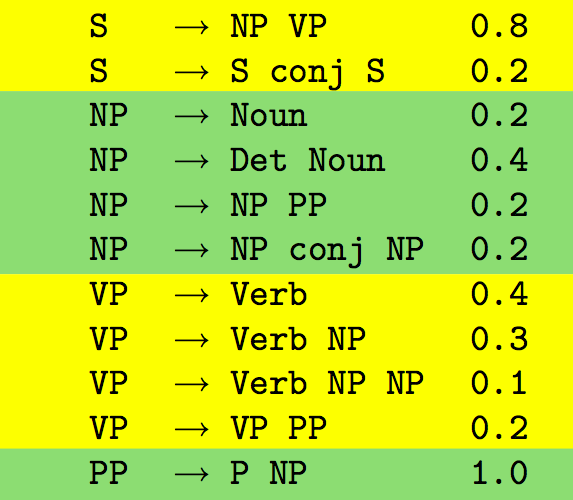 Hockenmaier
[Speaker Notes: Context free!]
Finding P(τ)
The probability of a tree is the product of the probability of the rules that created it
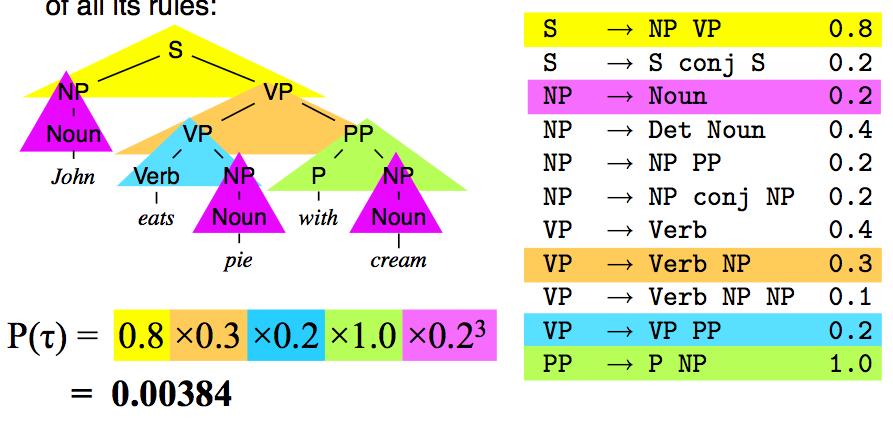 Hockenmaier
Parsing – Cocke-Kasami-Younger (CKY)
Like Viterbi but for trees
Guaranteed to find the most likely parse







           This      is      the    tree   yield
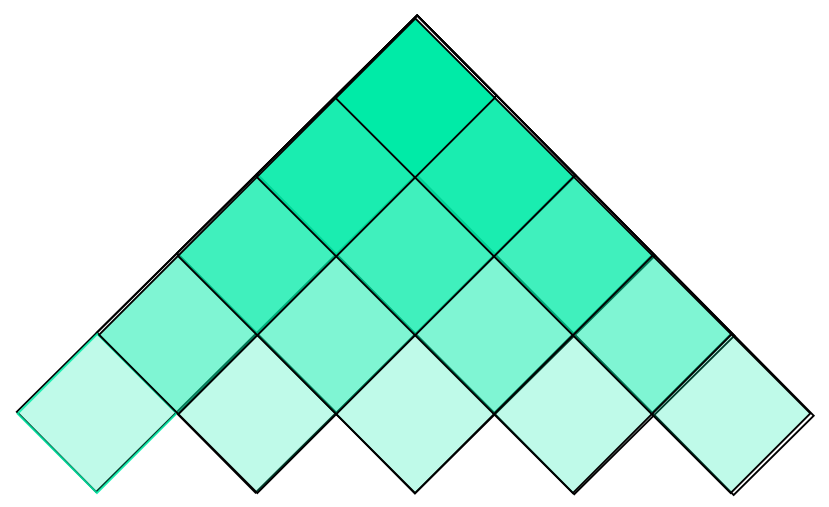 For each nonterminal:
max probability of the subtree it encompasses
Chomsky Normal Form
All rules are of the form X → Y Z or X → w. 
n-ary rules introduce new nonterminals (n > 2)
VP → V NP PP 
 becomes:
  VP → V @VP-V  and
 @VP-V → NP PP
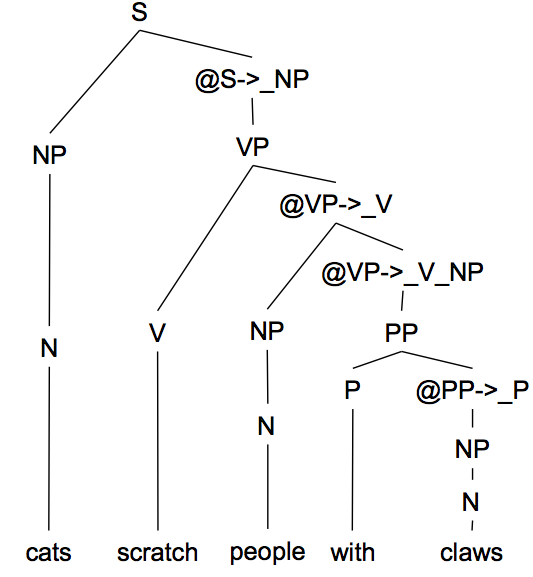 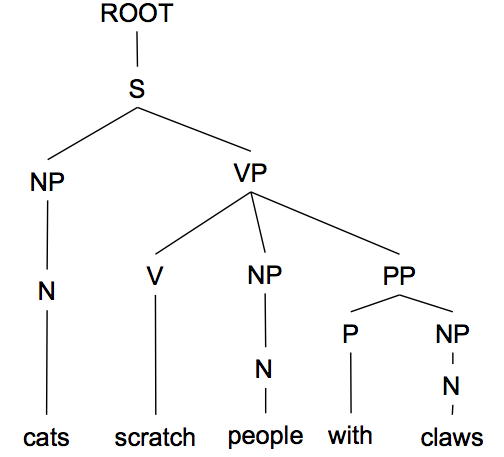 Manning
[Speaker Notes: Unaries can be incorporated into the algorithmfunction]
CKY Example
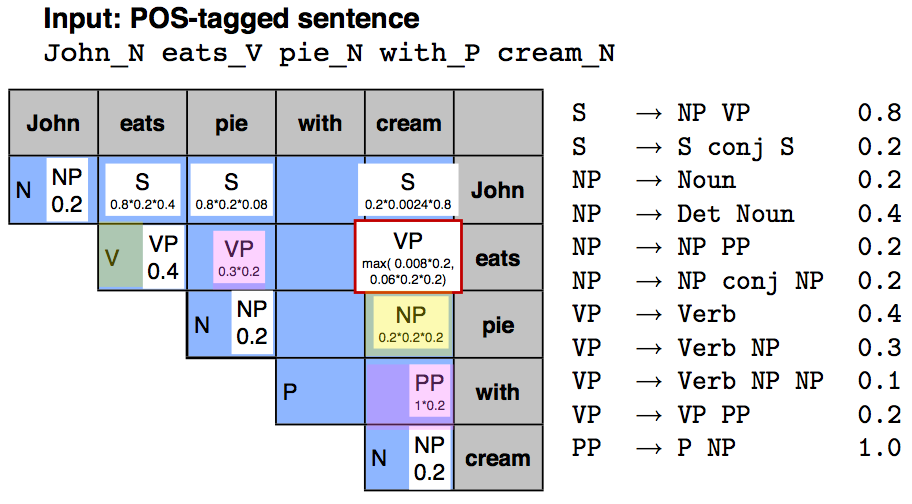 Hockenmaier
Estimating P(Xα)
Supervised
Relative frequency estimation
Count what is seen in a treebank corpus


Unsupervised
Expected relative frequency estimation
Use Inside-Outside Algorithm (EM variant)
[Speaker Notes: Supervised from a tree bank]
How well do PCFGs perform?
Runtime – supercubic!
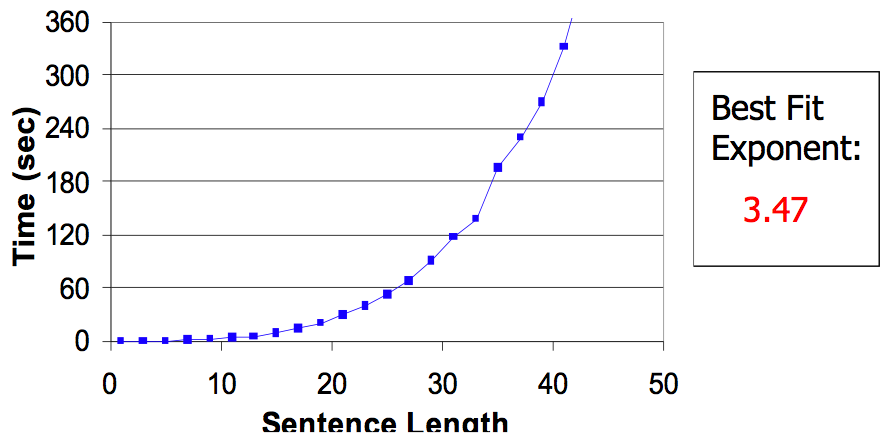 Manning
How well do PCFGs perform?
+		Robust to variations in language
- 		Strong independence assumptions
?		WSJ parsing accuracy: about 73% LP/LR F1

Lack of lexicalization
A PCFG uses the actual words only to determine the probability of parts-of-speech (the preterminals)
I like to eat cake with white frosting.
I like to eat cake with a spork.
Lexicalization
Lexical heads are important for certain classes of ambiguities (e.g., PP attachment): 

Lexicalizing grammar creates a much larger grammar.
Sophisticated smoothing needed
Smarter parsing algorithms needed
More DATA needed
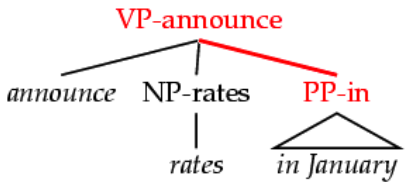 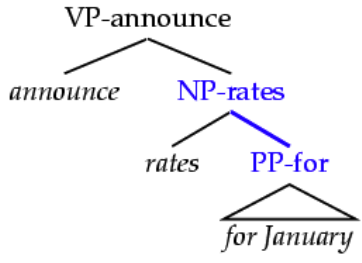 Manning
Huge area of research
Coarse-to-fine parsing
Parse with a simpler grammar
Refine with a more complex one
Dependency parsing
A sentence is parsed by relating each word to other words in the sentence which depend on it. 
Discriminative parsing
Given training examples, learn a function that classifies a sentence with its parse tree
and more!
The good news!
Part of speech taggers and sentence parsers are freely available!

So why did we sit through this lecture?
Maybe you’ll be interested in this area
Useful ideas to be applied elsewhere
Write a parser to parse web tables
PCFGs for information extraction
Like to know how things work
It’s over!
Thanks!